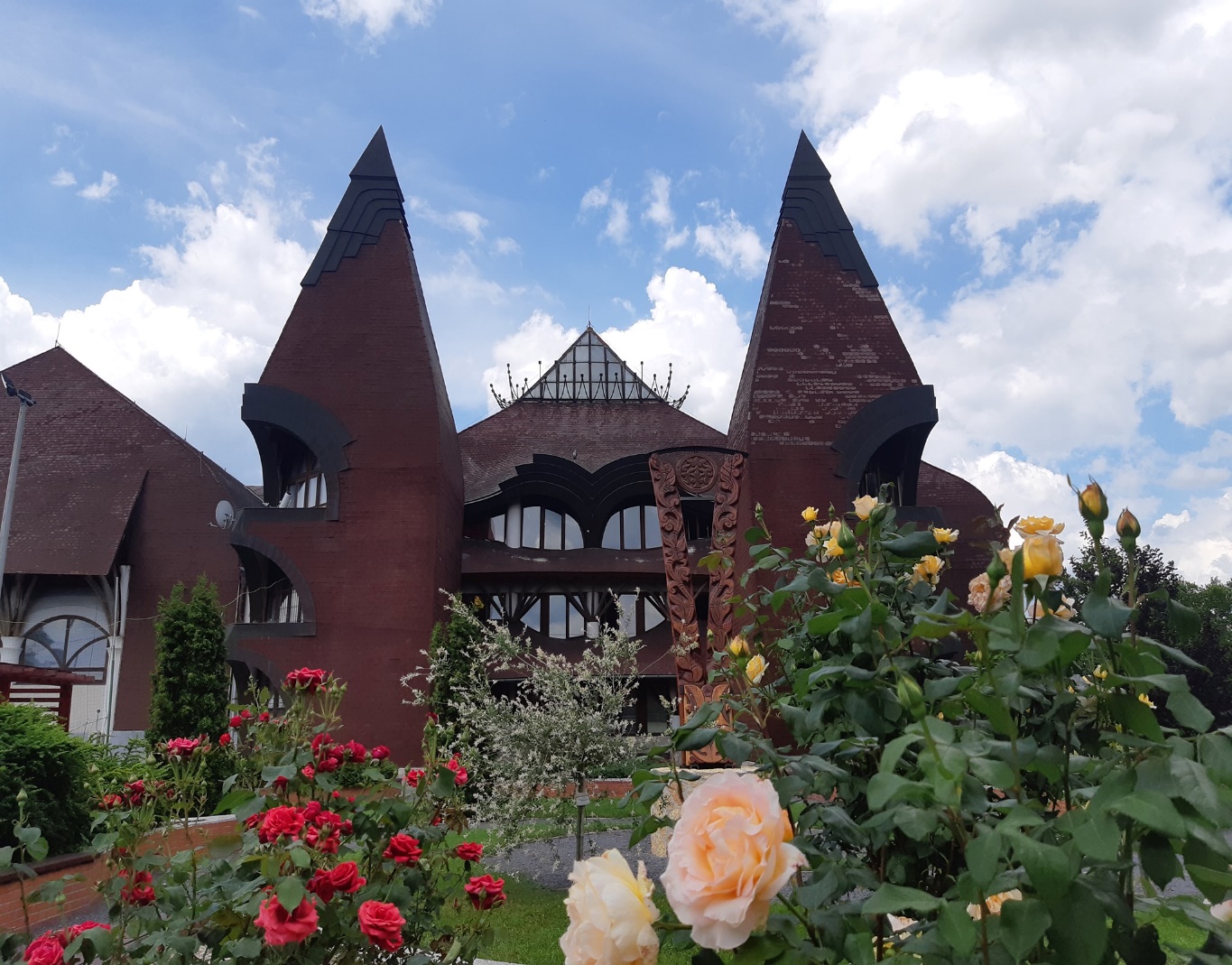 Tehetségfejlesztő munka a Sárospataki Árpád Vezér Gimnázium és Kollégiumban 2014-2019
A Magyar Tehetséggondozó Társaság konferenciája,  éves közgyűlése
Eger, 2019. szeptember 21.
Dusicza Erika
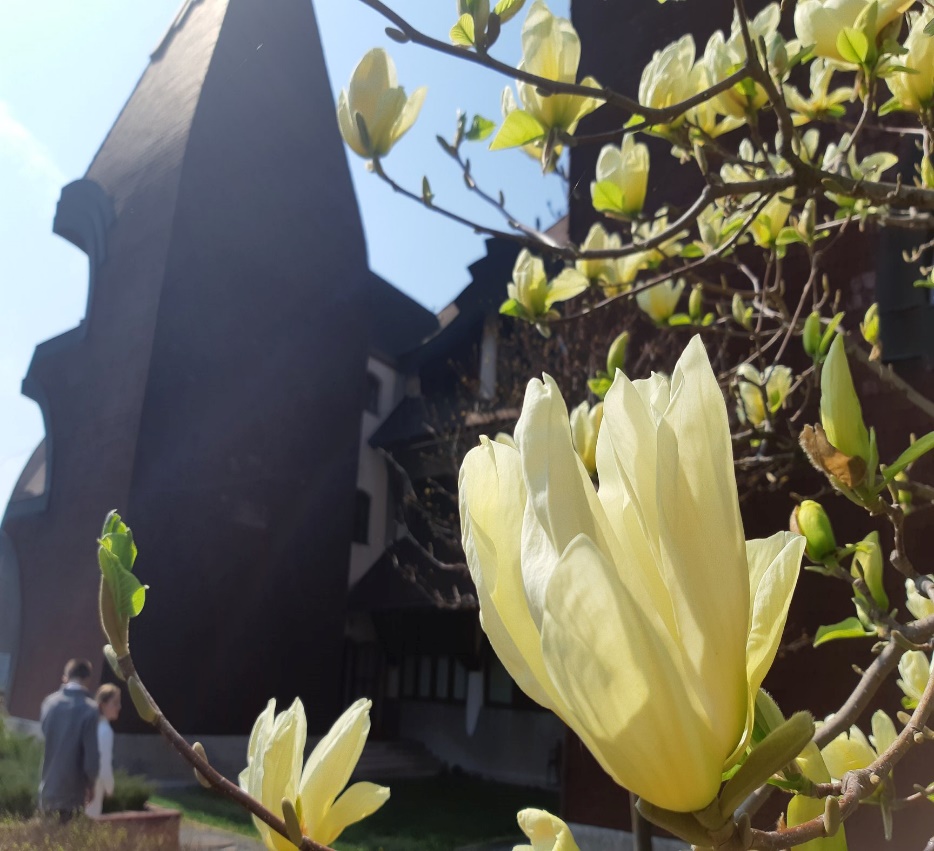 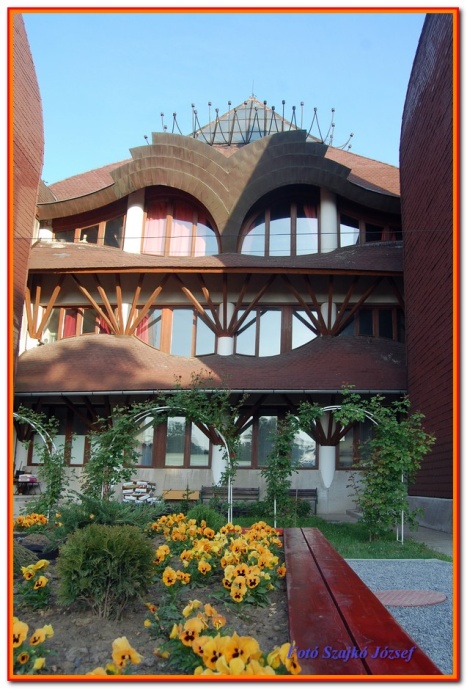 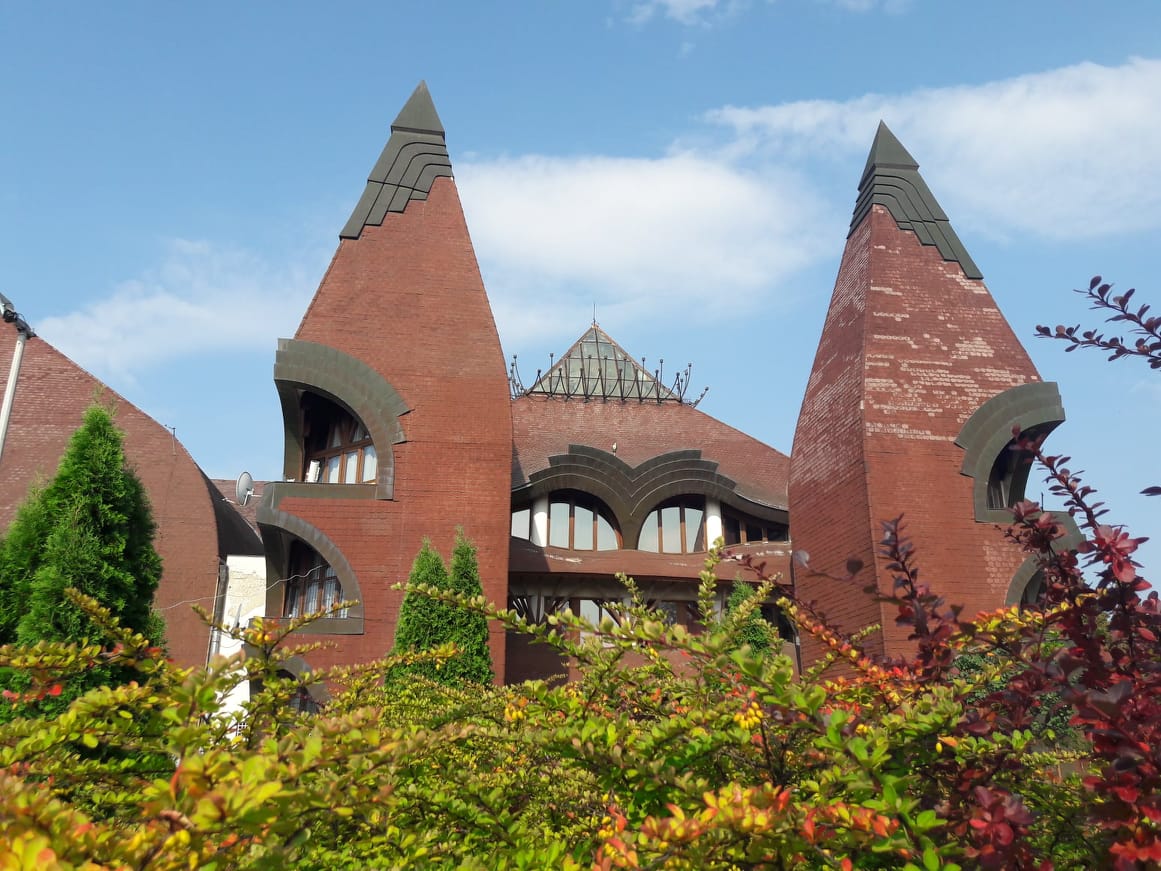 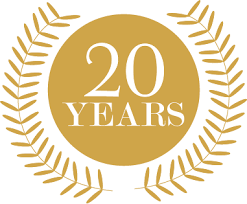 Komplex rendszerszemlélet
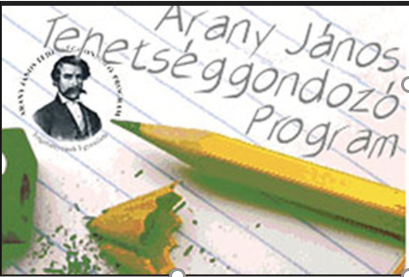 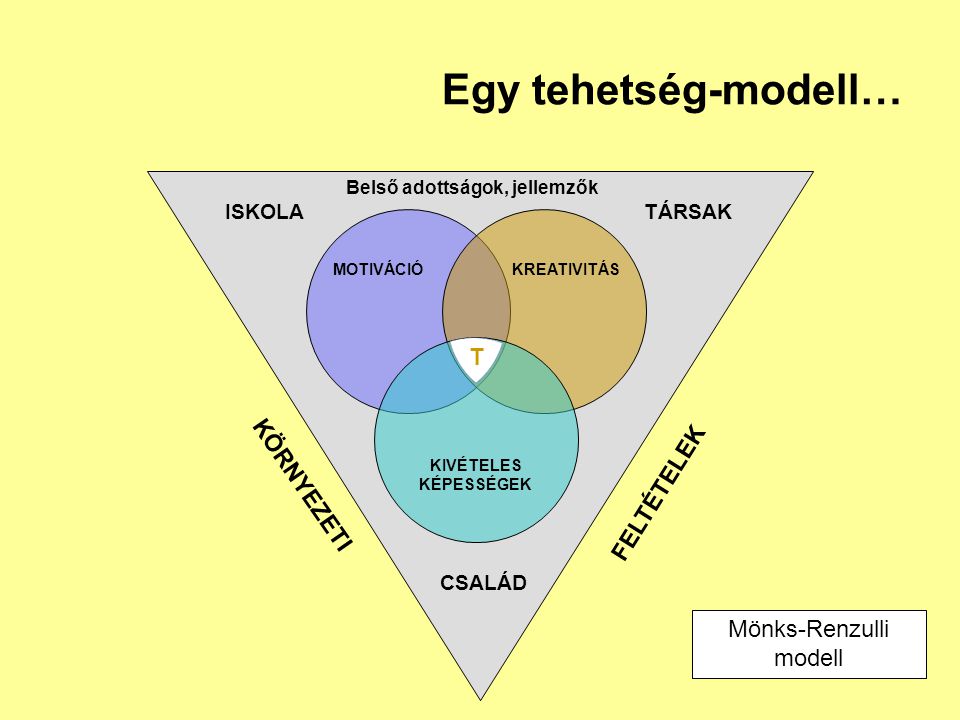 Tehetség-csésze
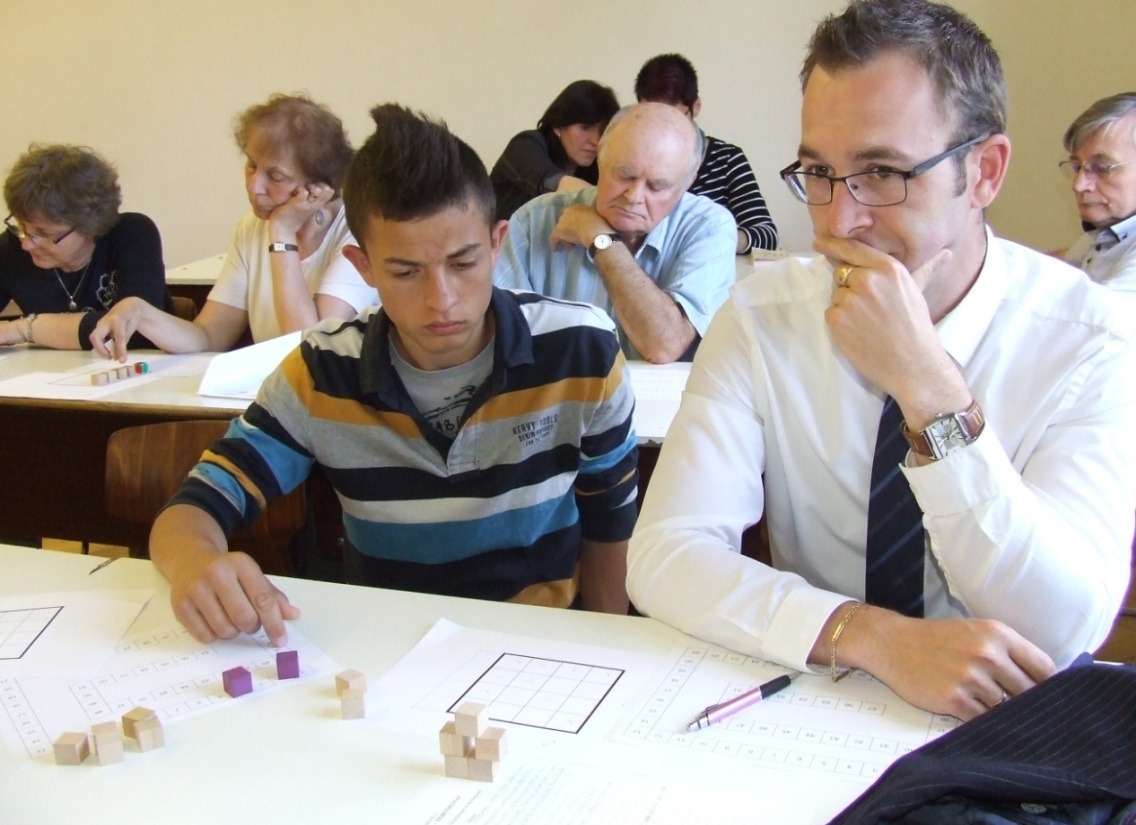 Tehetségkeresés
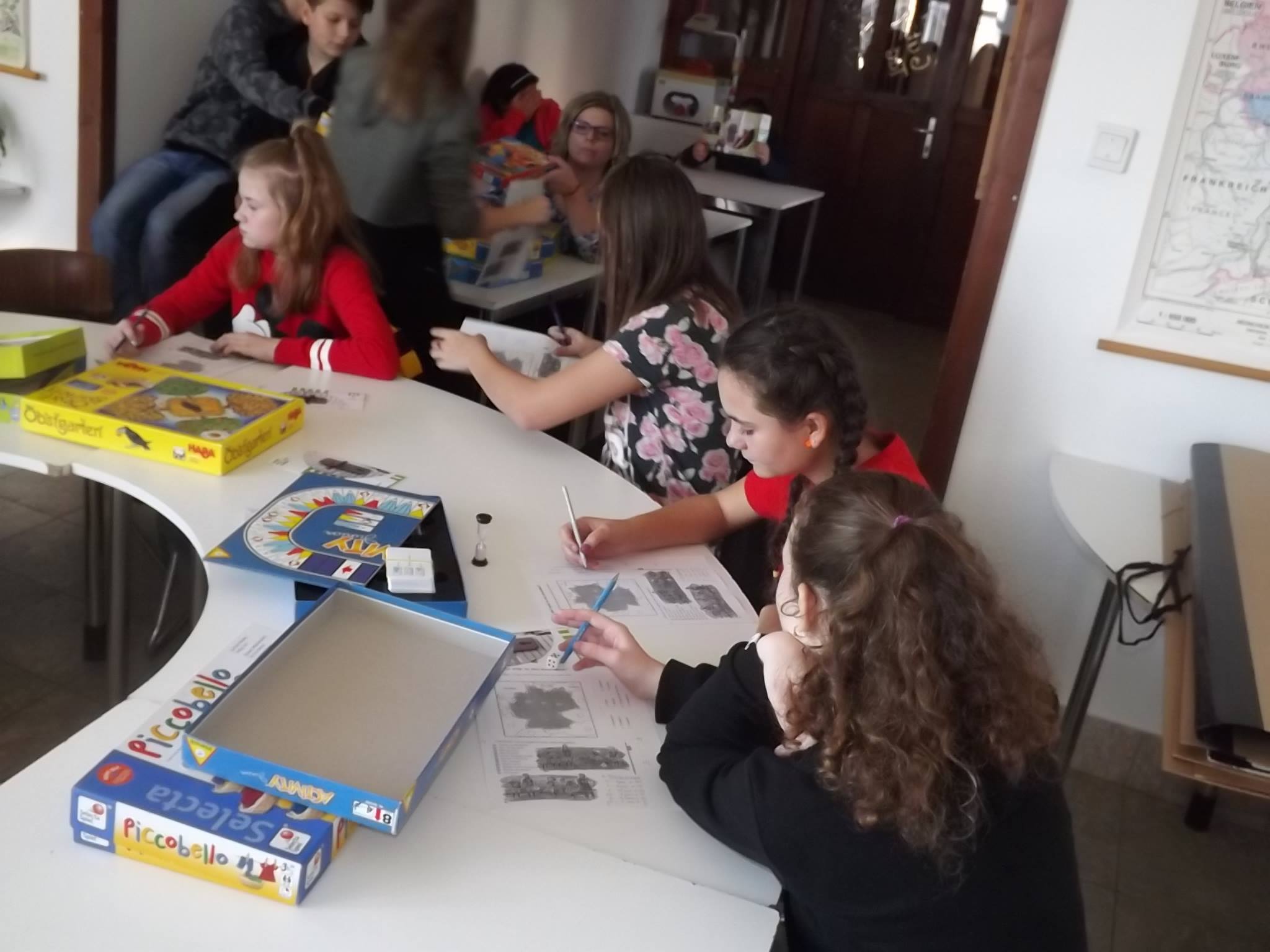 Érdeklődés felkeltése
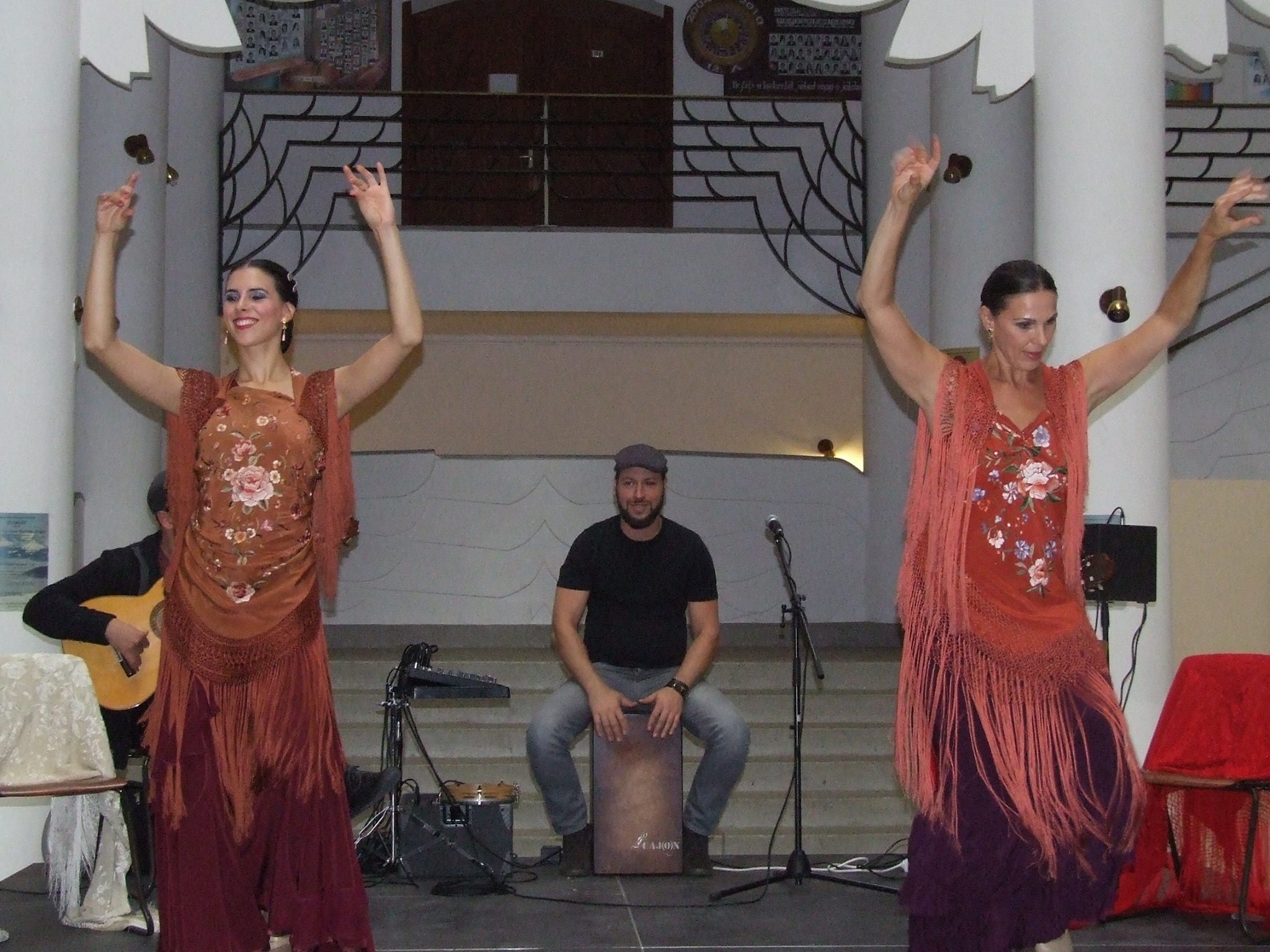 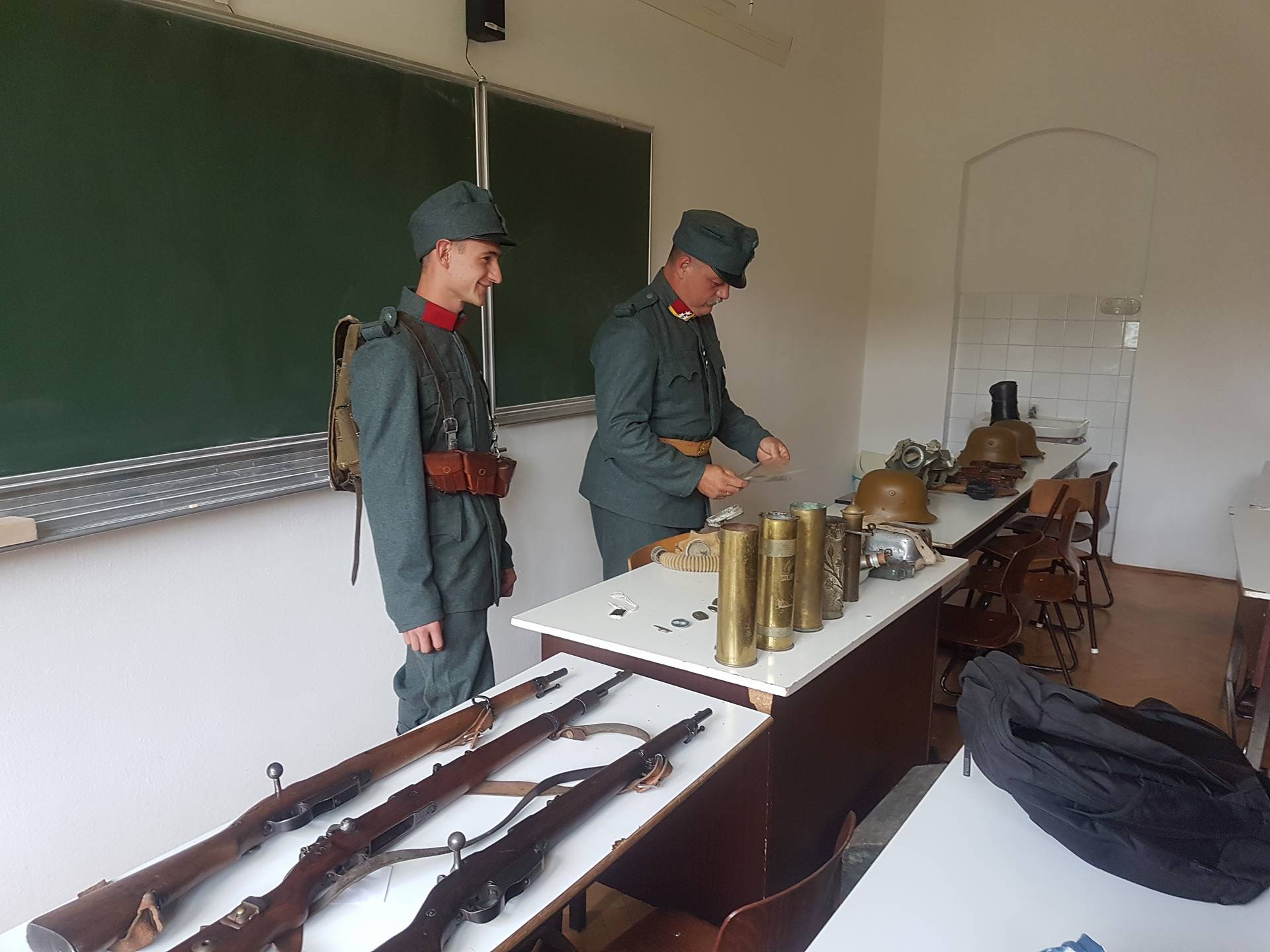 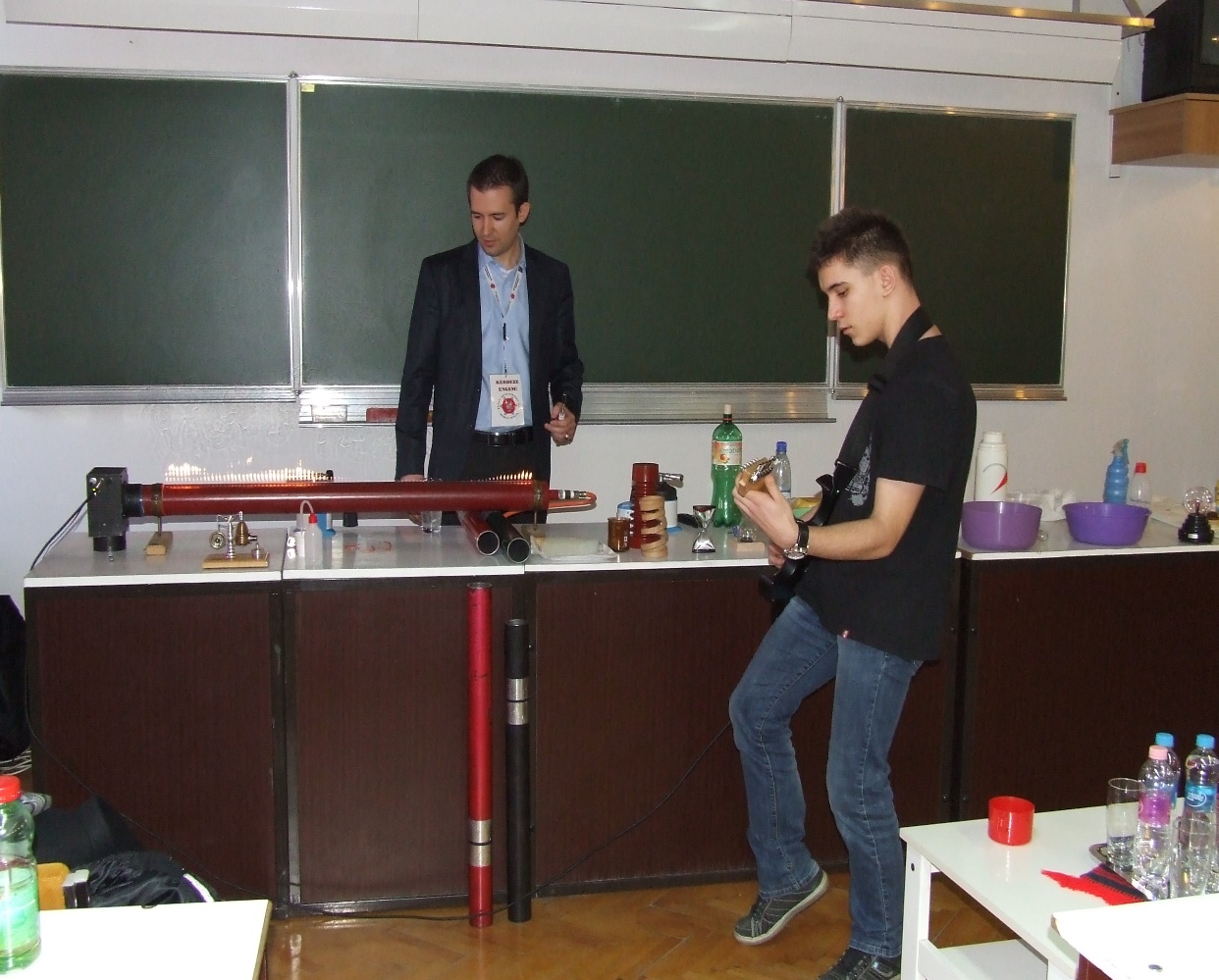 Élmény, remélt elköteleződés
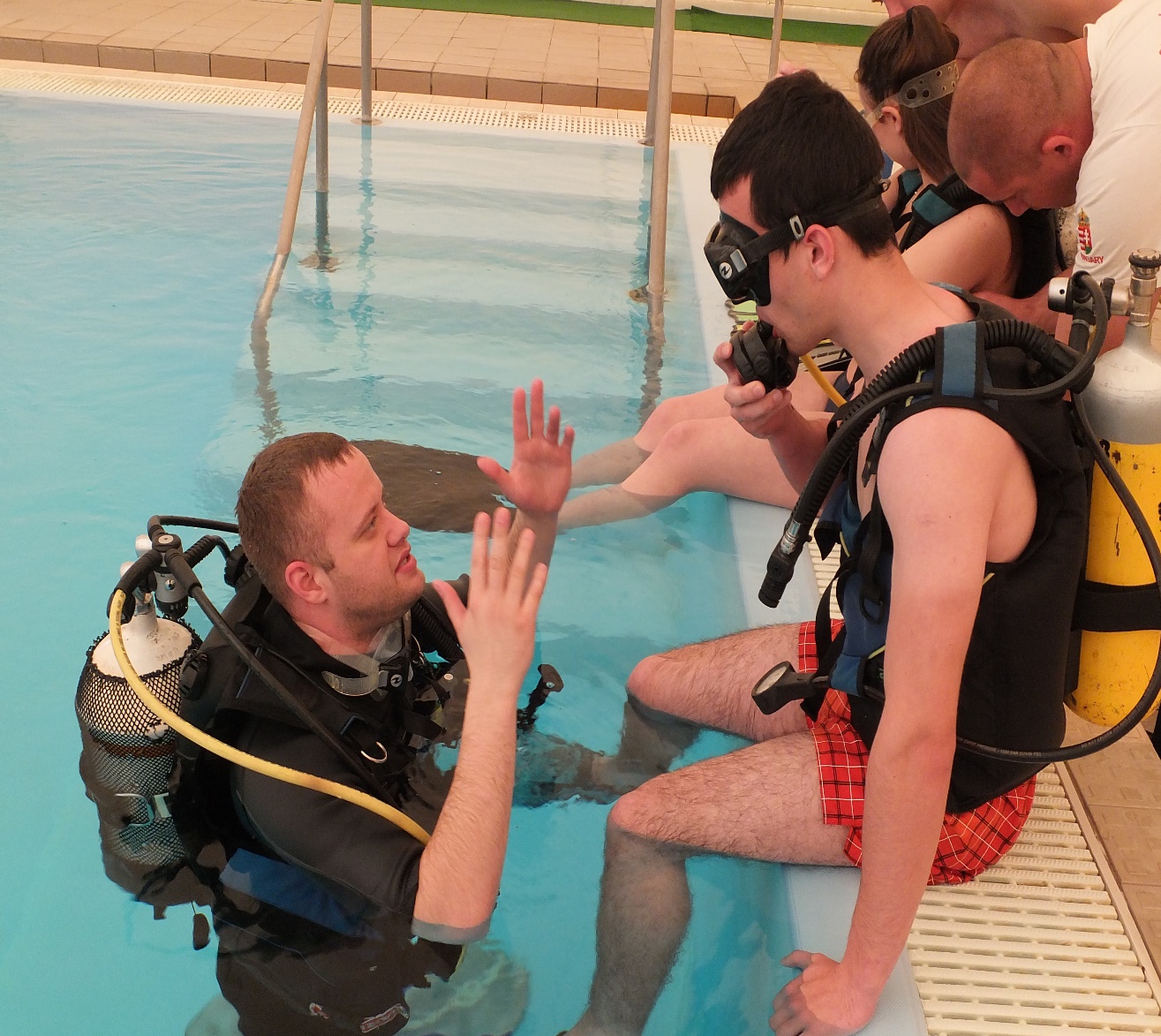 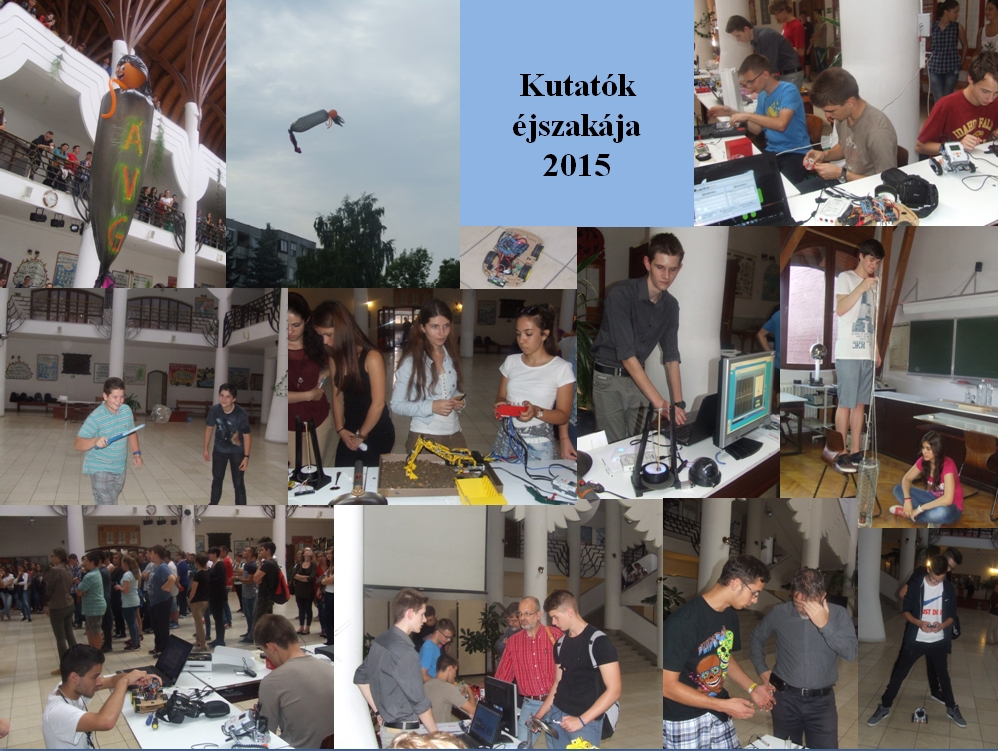 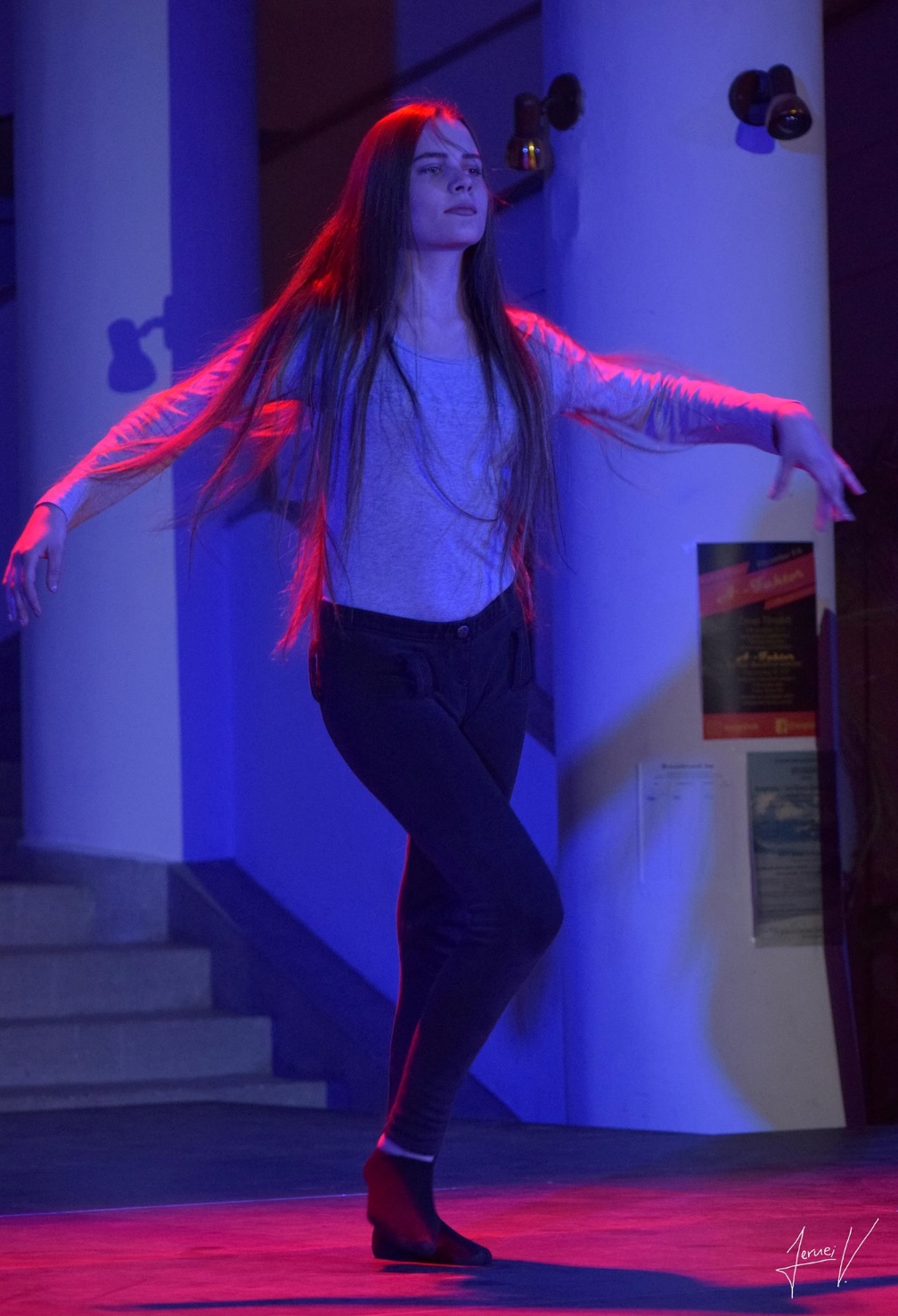 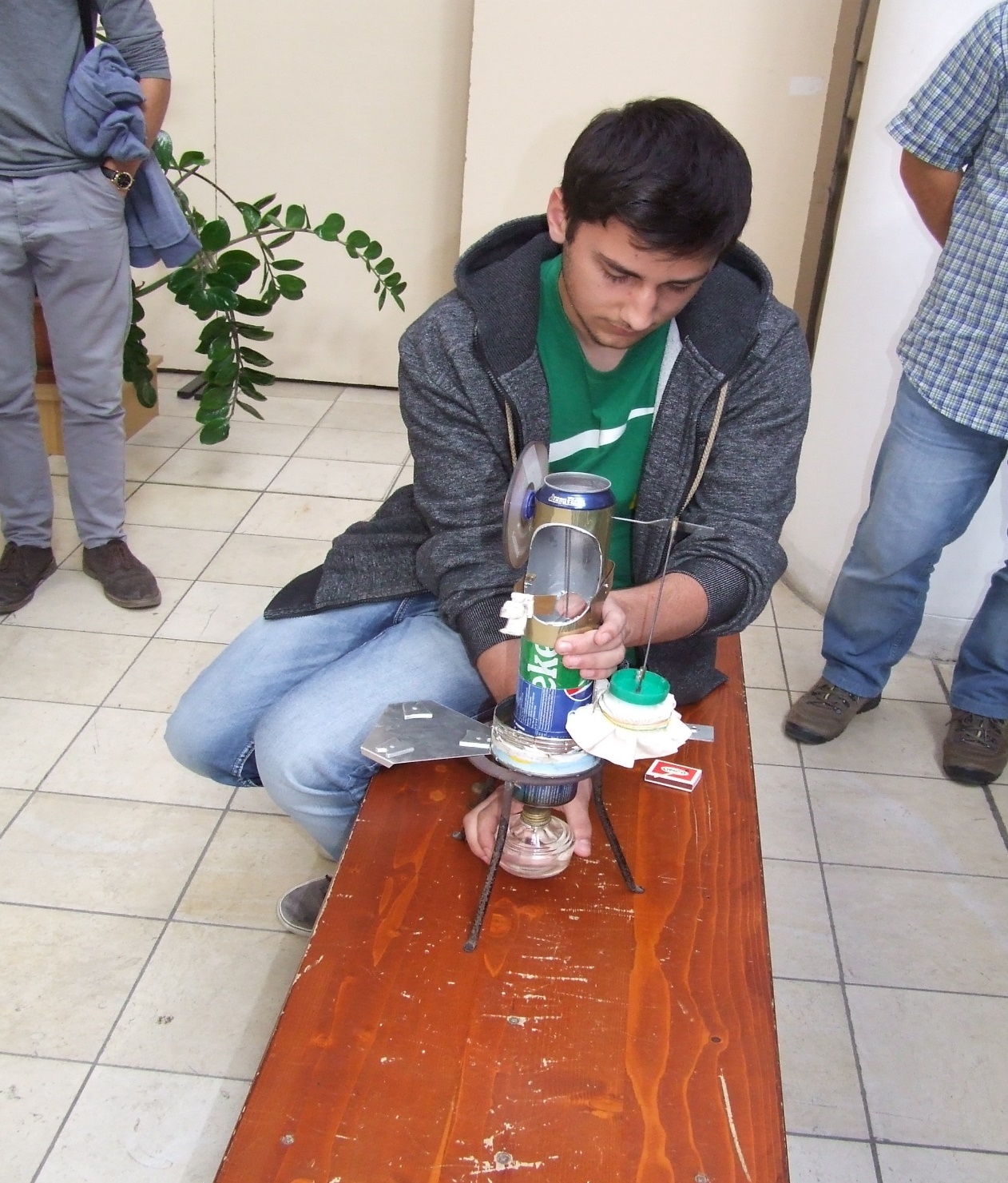 Komplex fejlesztés
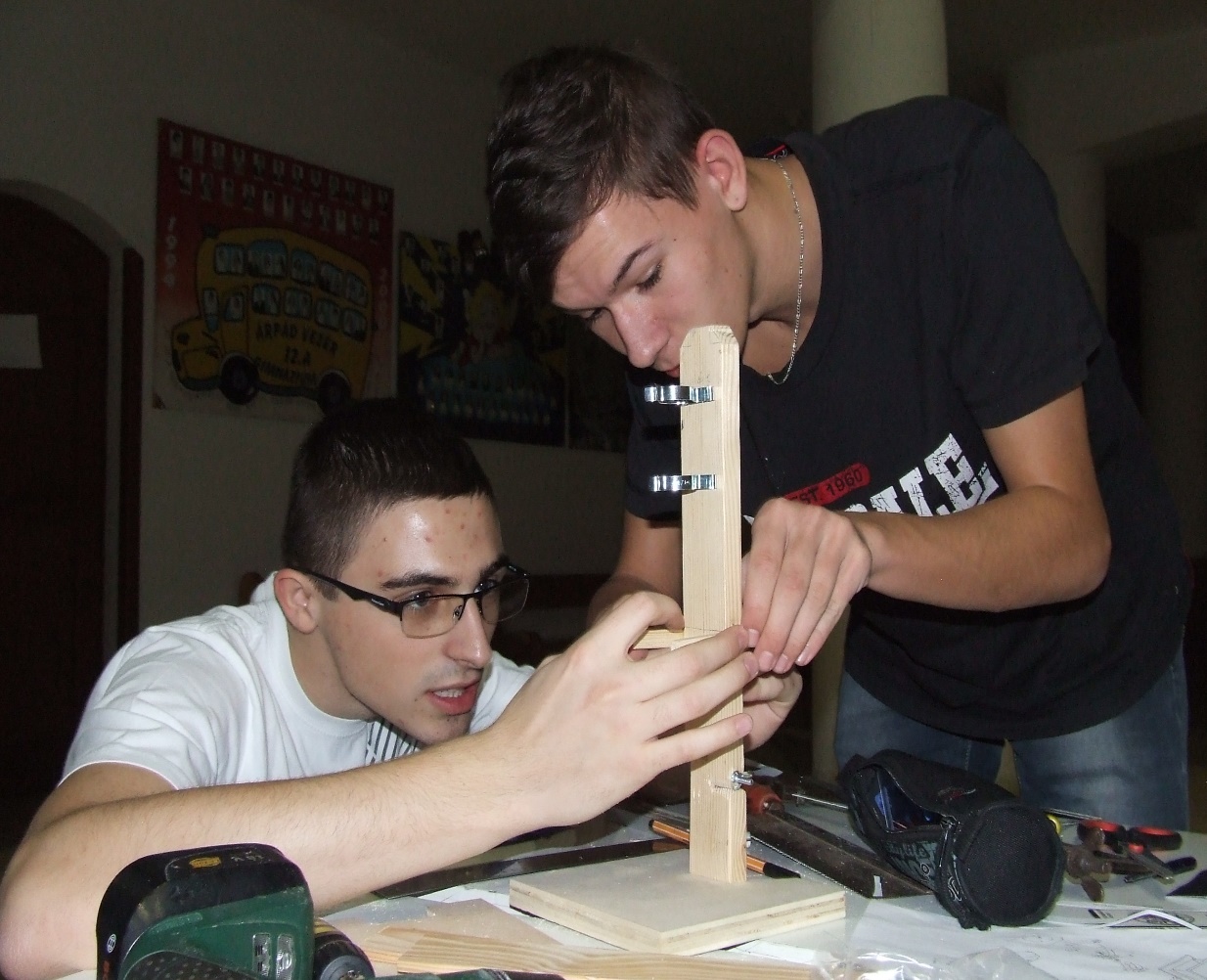 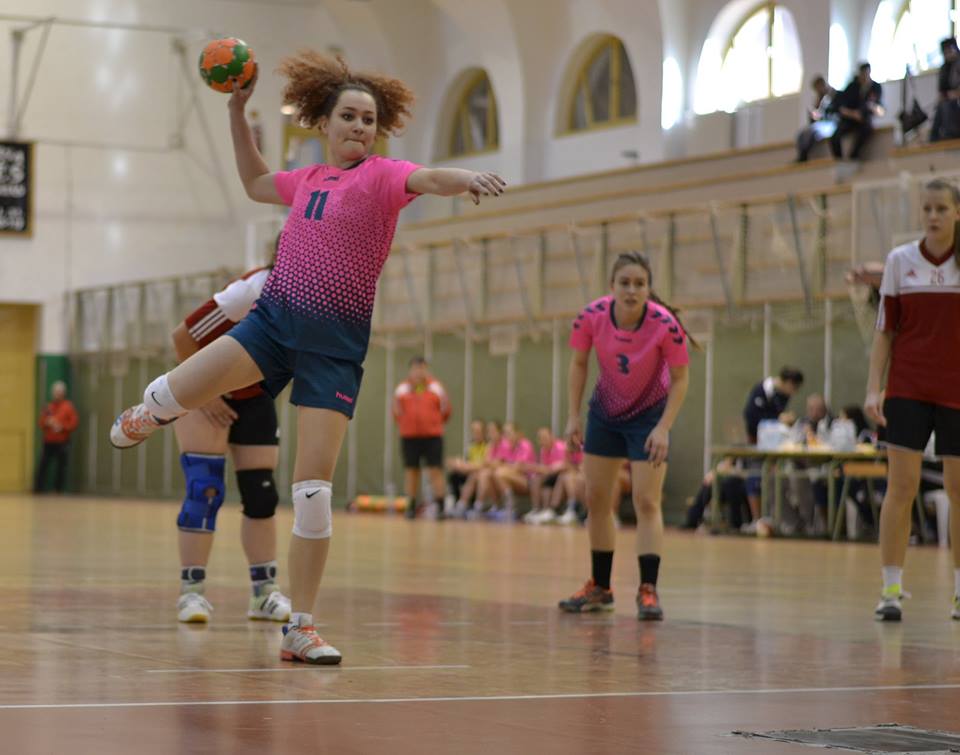 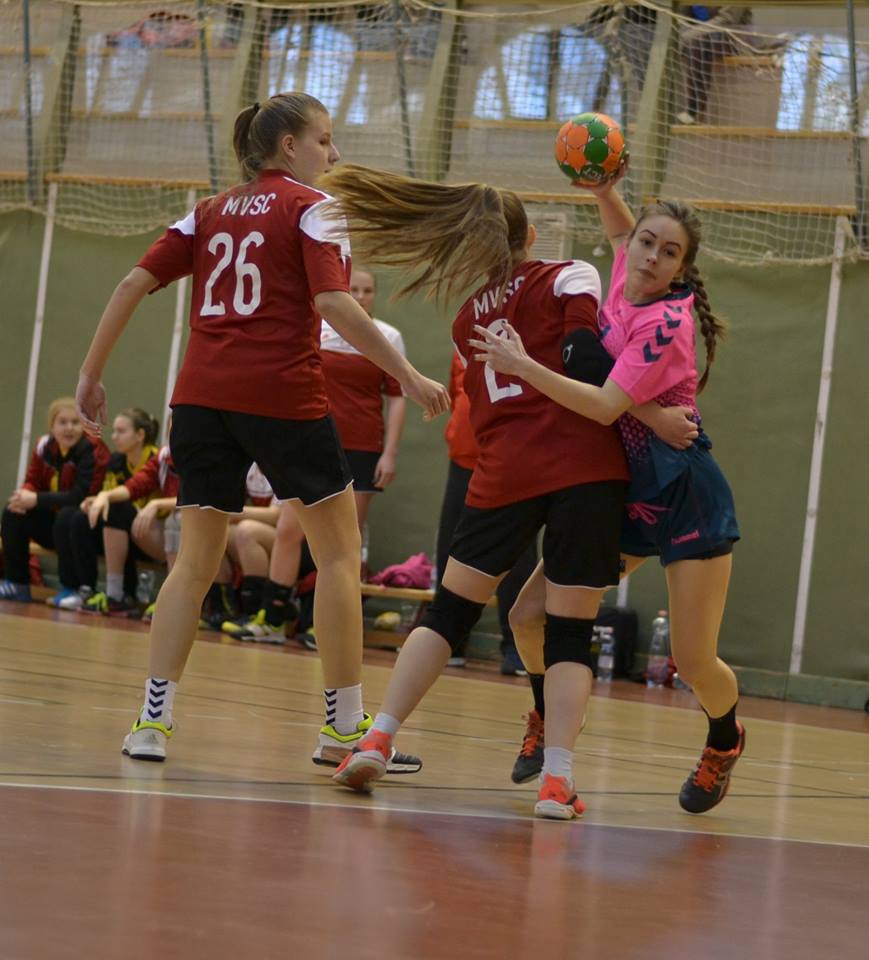 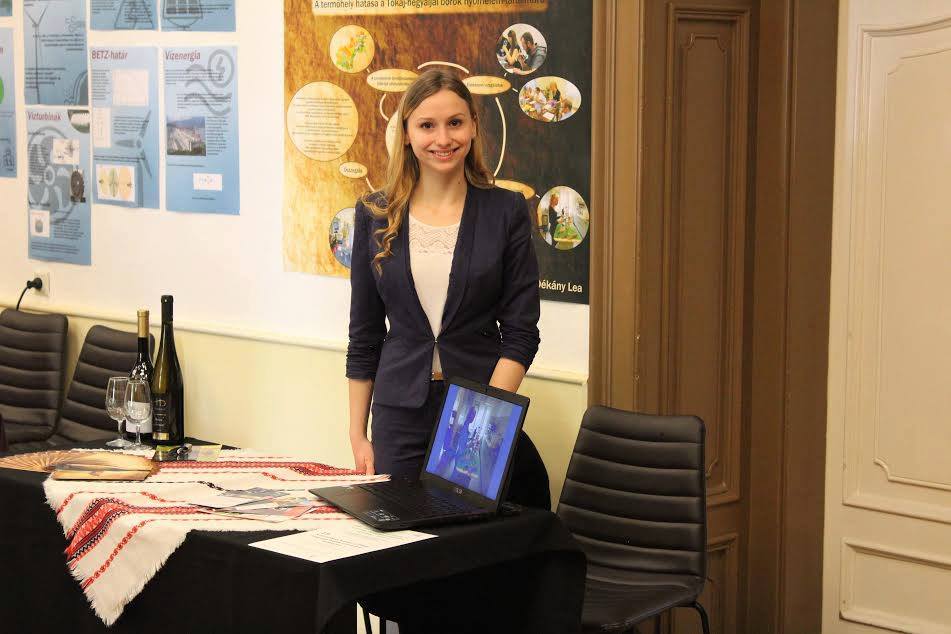 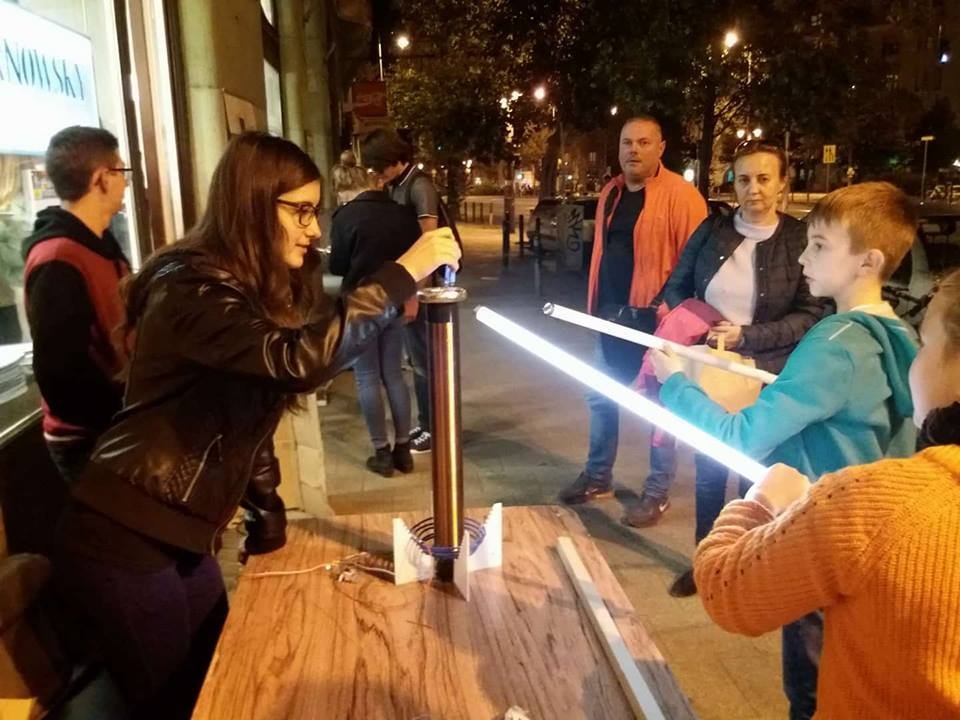 Társas kapcsolatok
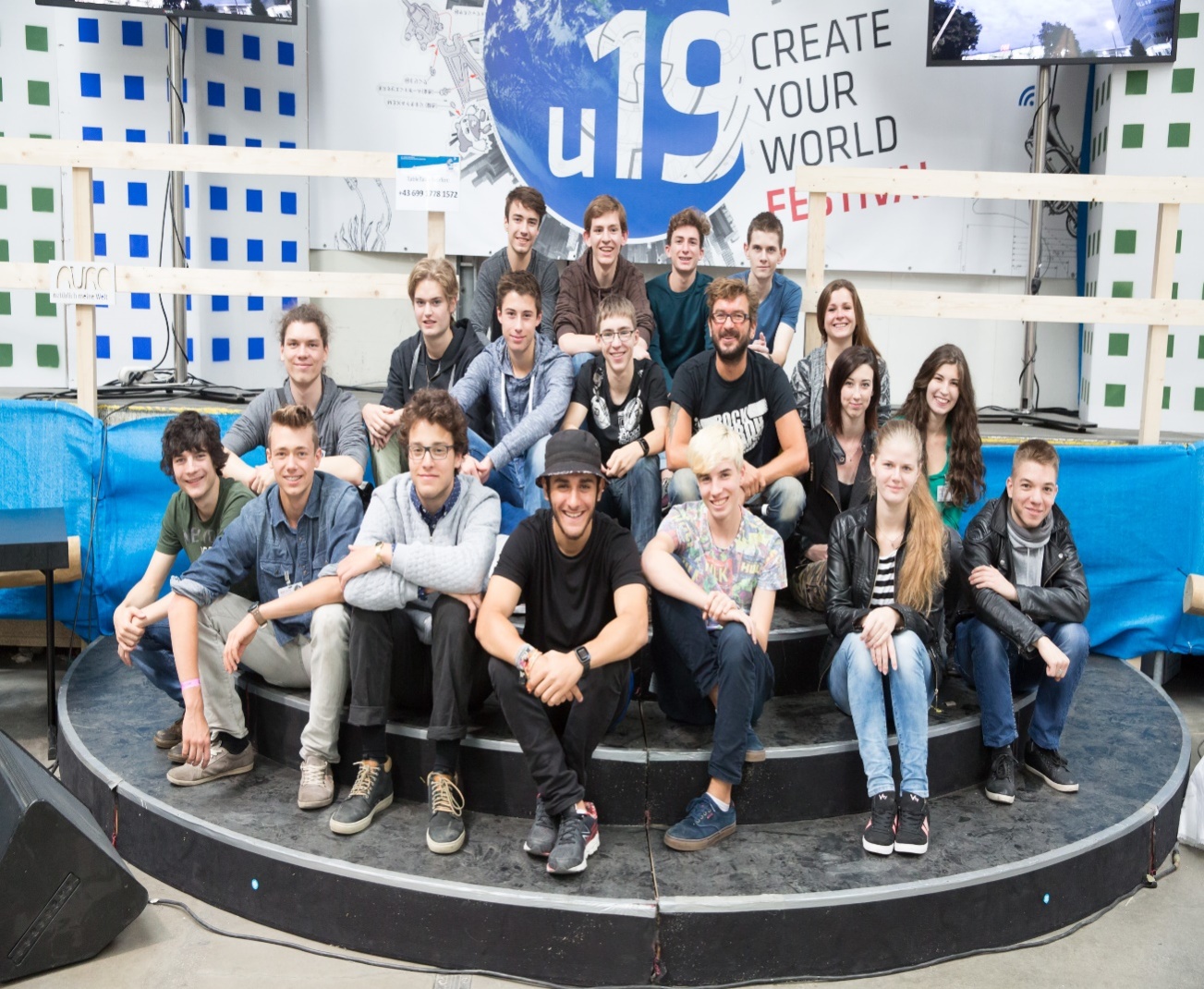 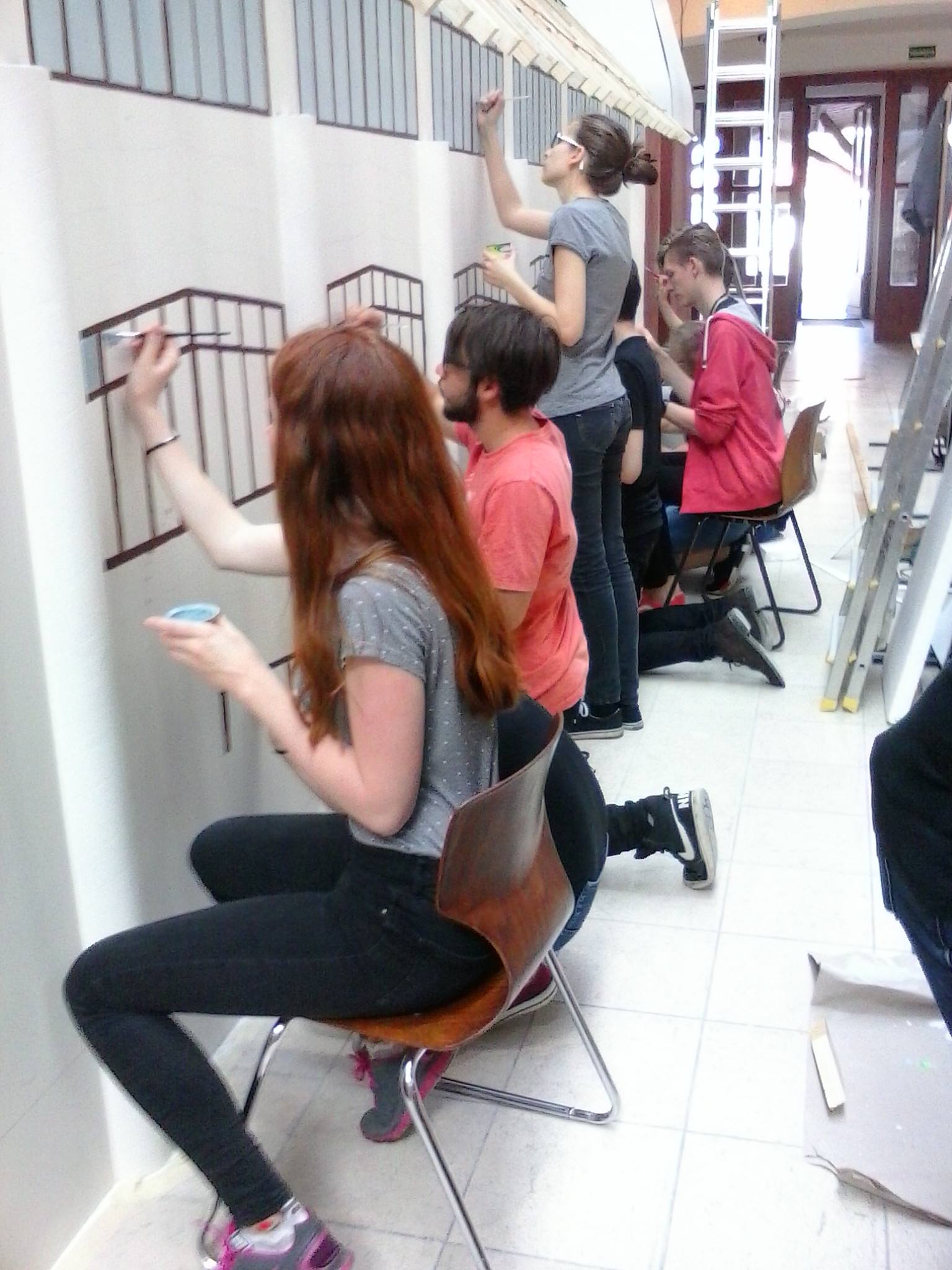 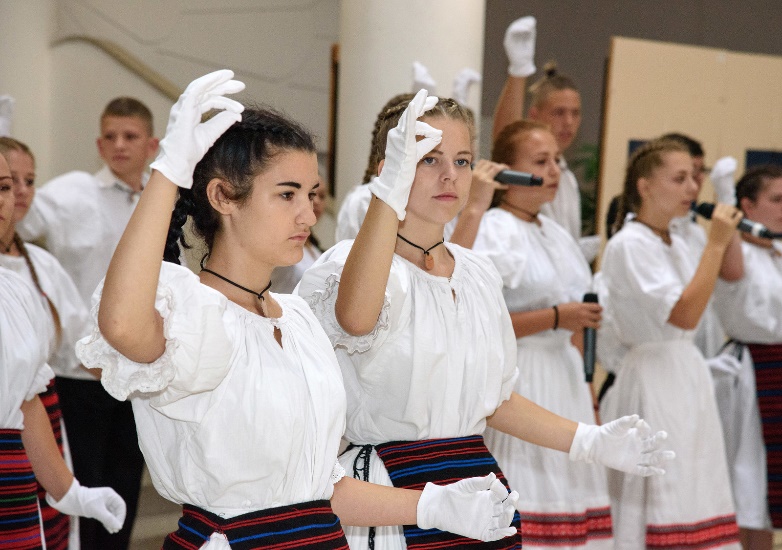 Feltöltődés
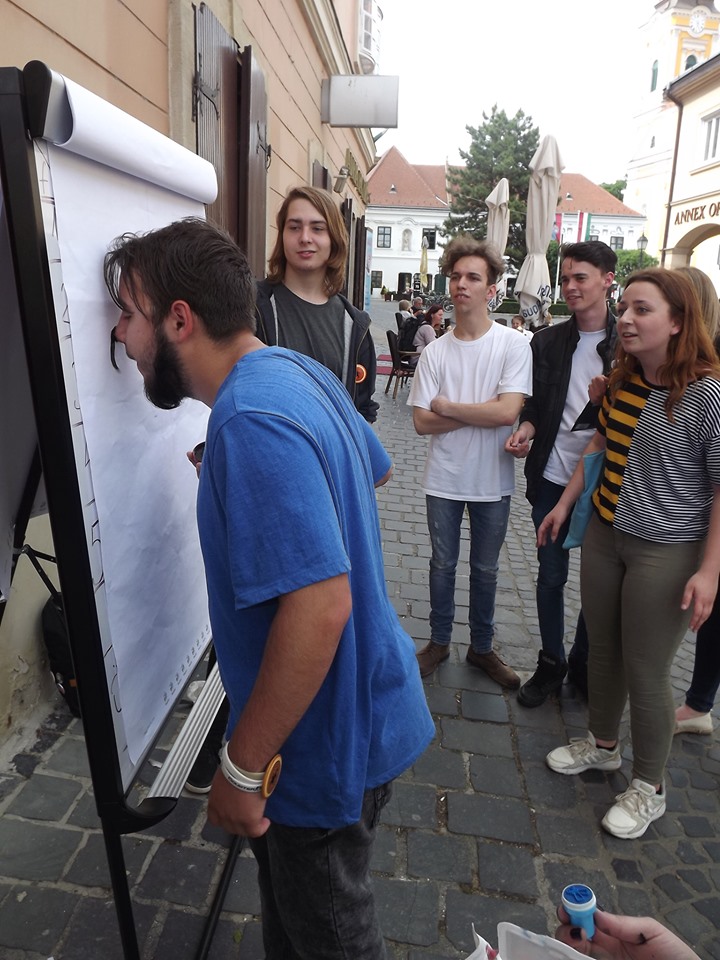 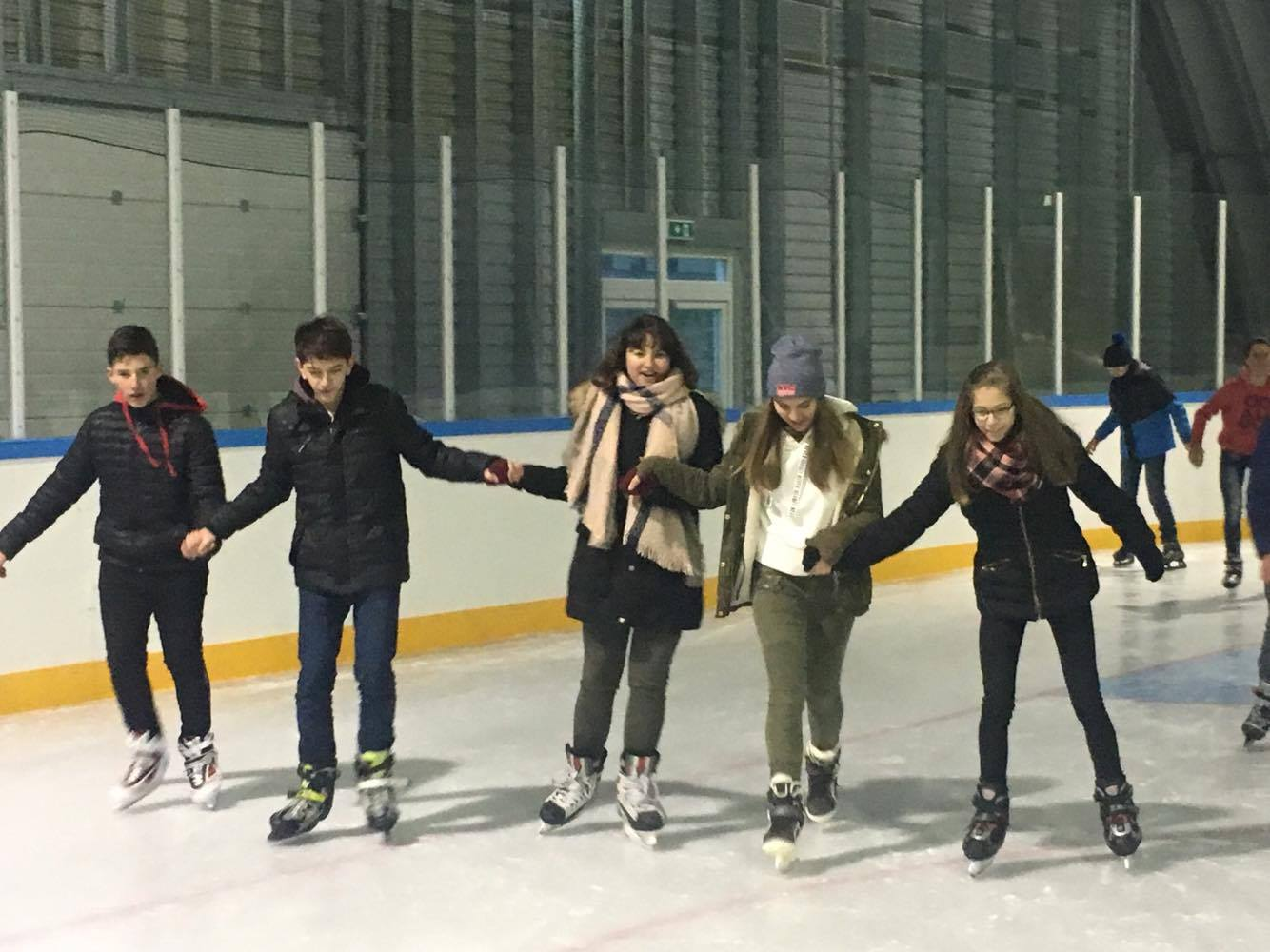 Sok szereplőjű fejlesztő munka
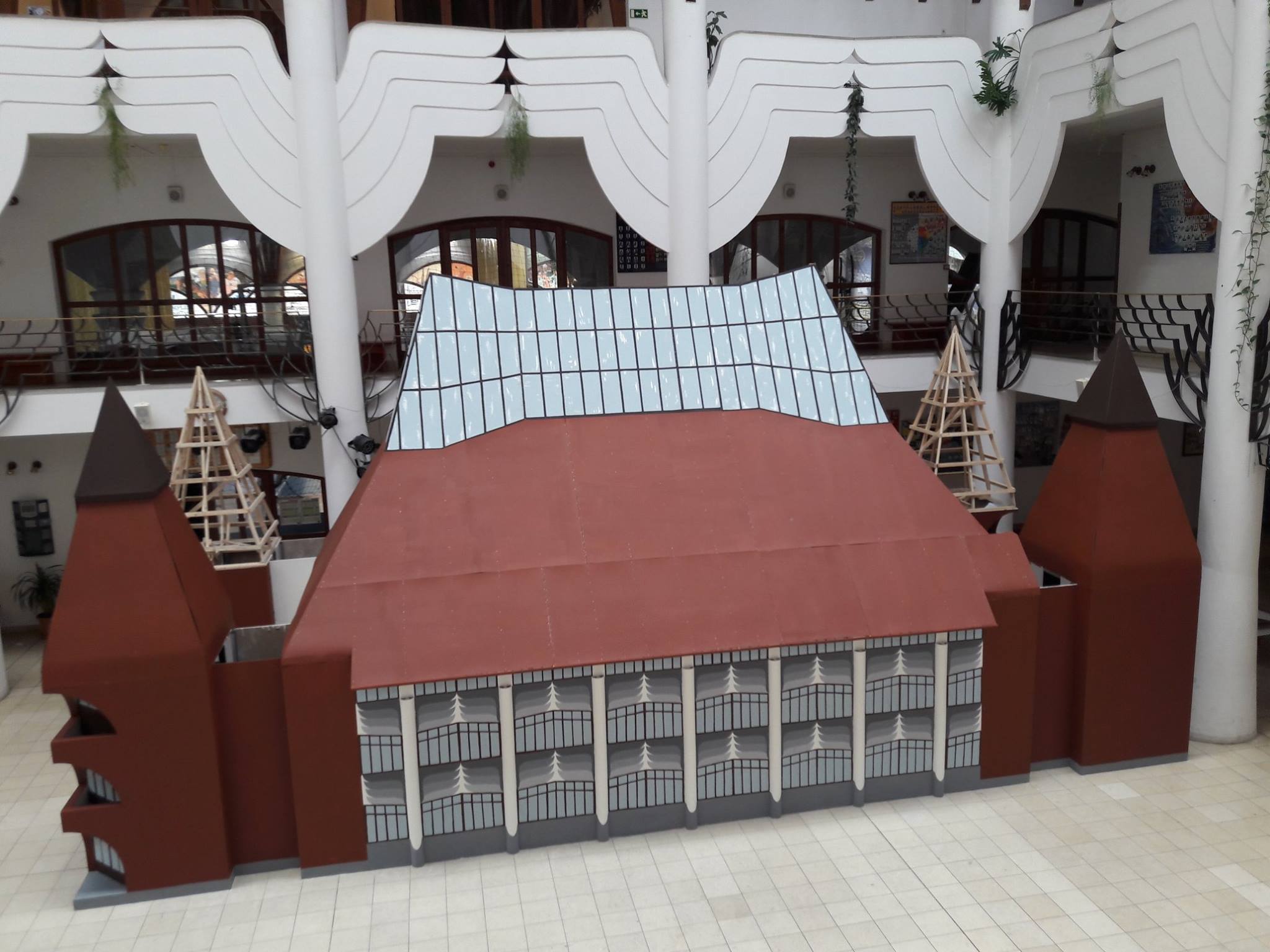 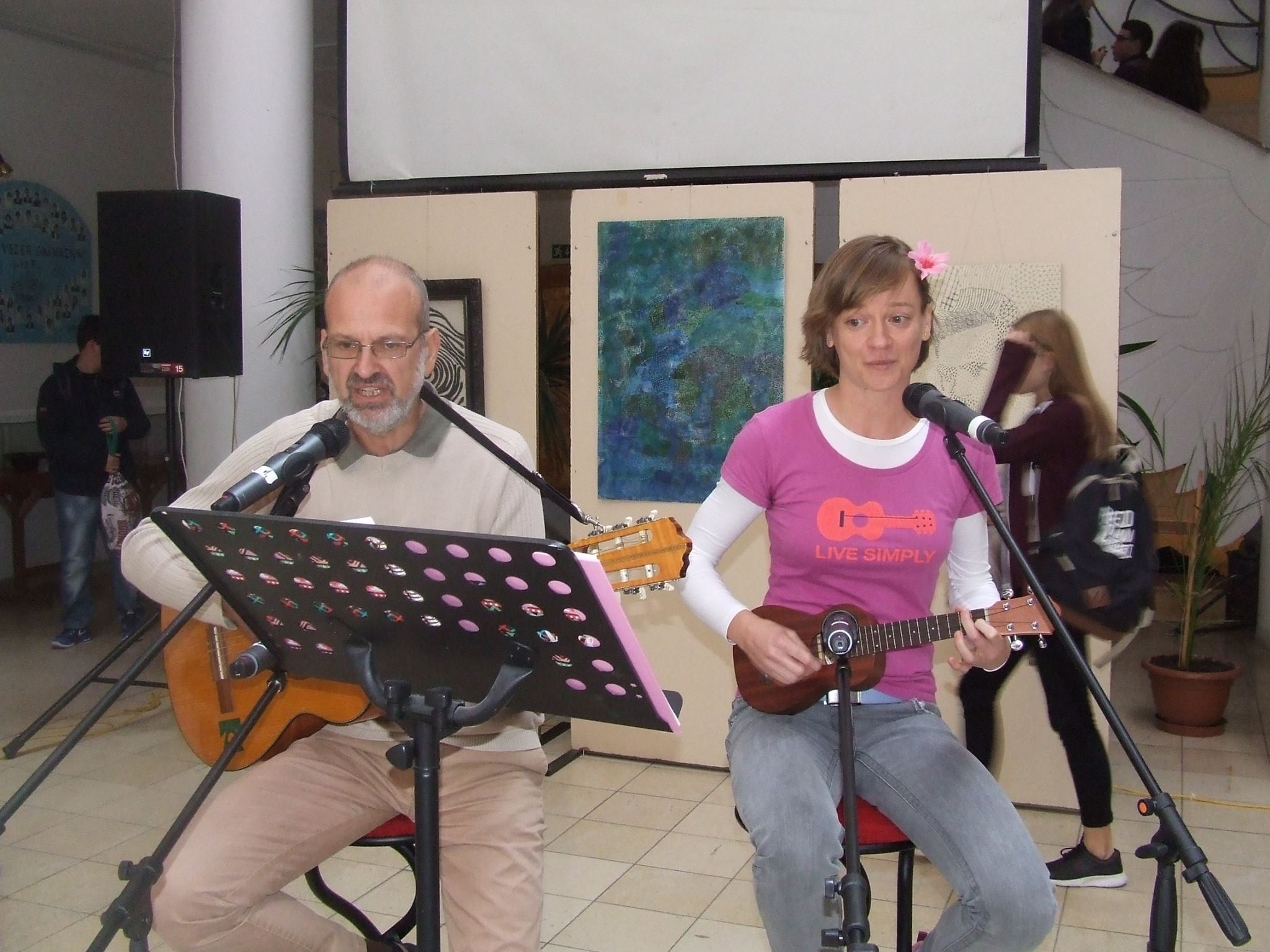 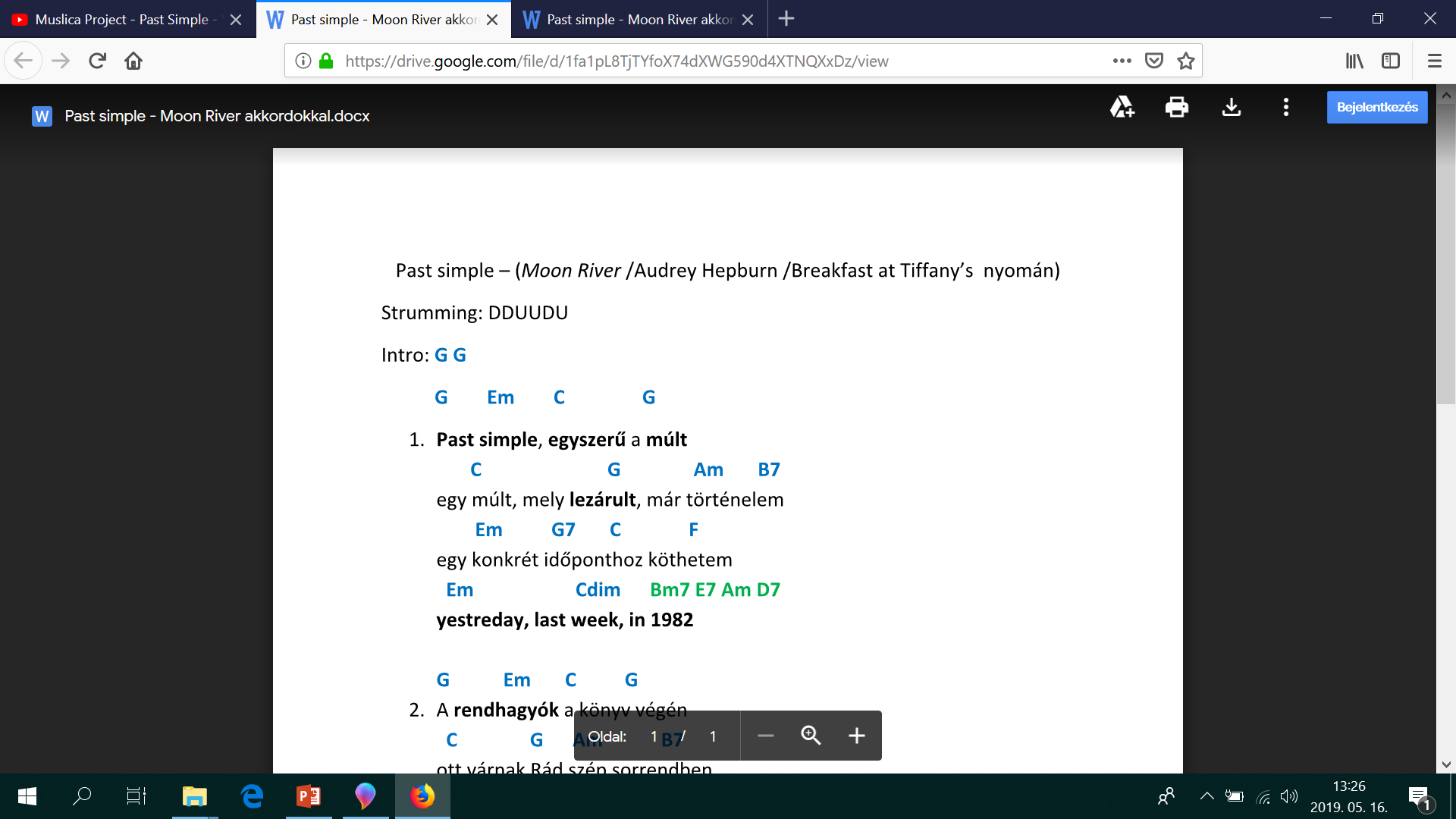 Értékelés
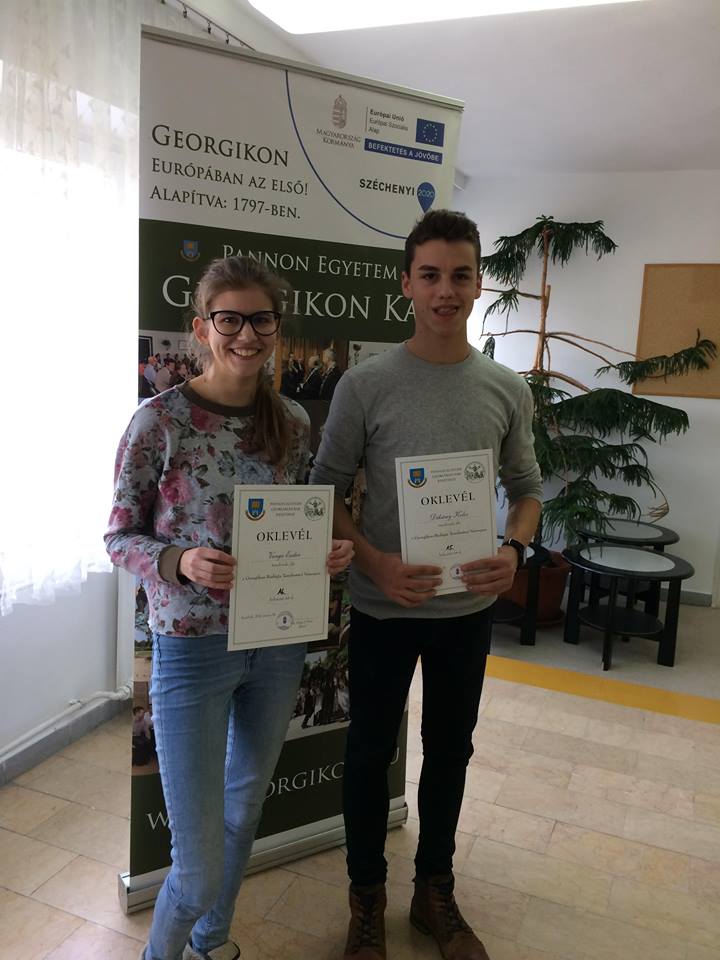 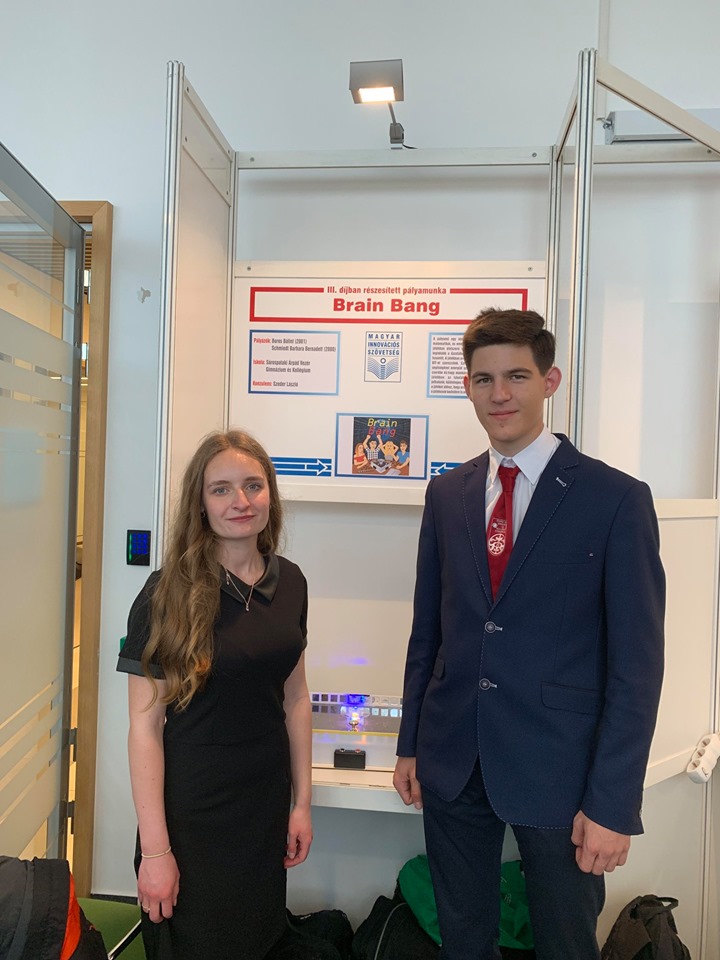 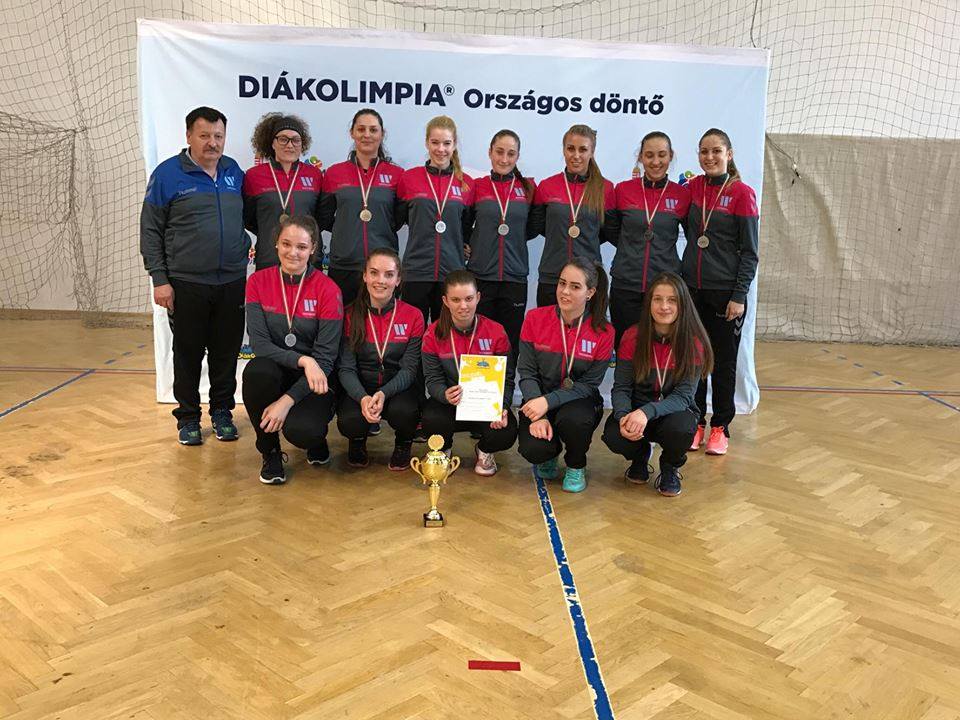 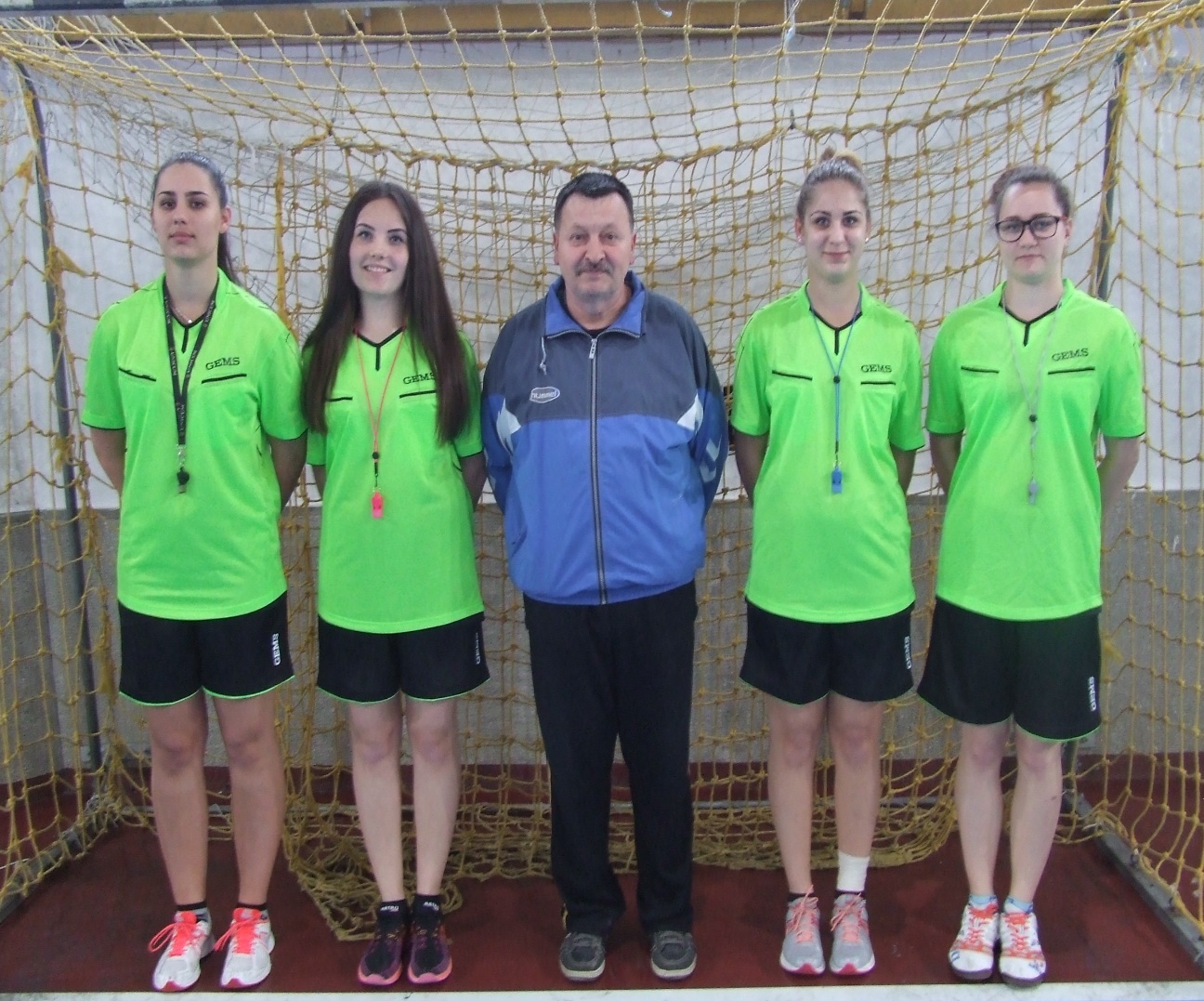 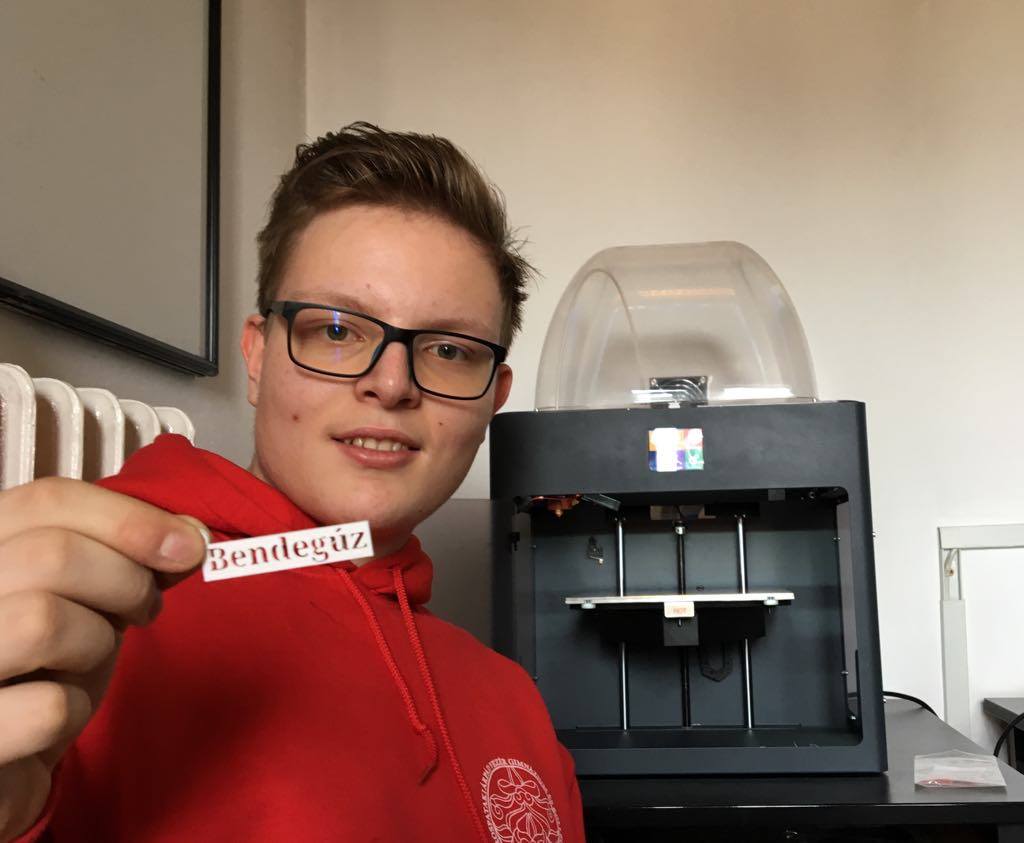 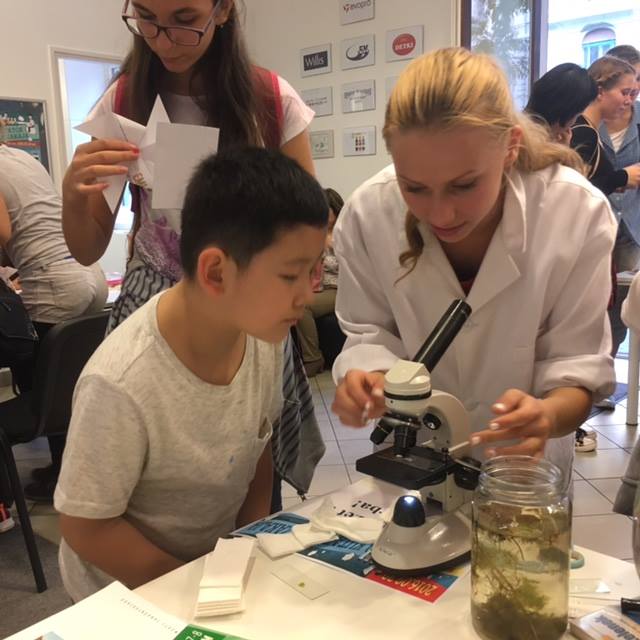 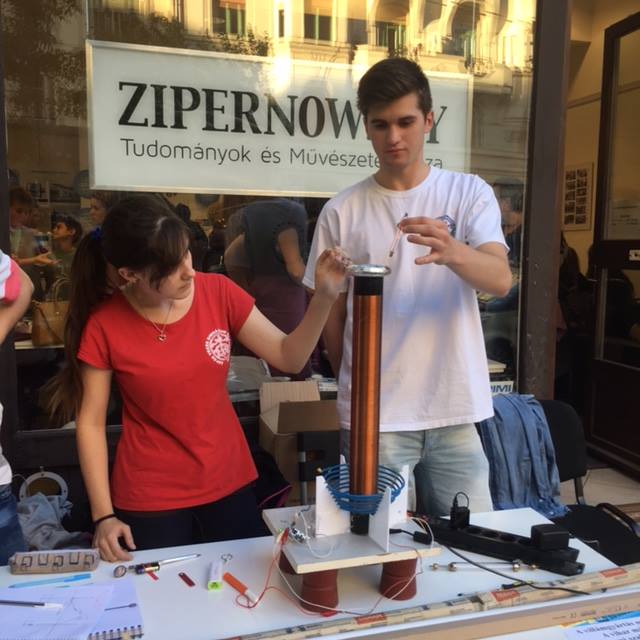 Köszönöm a figyelmet!